Unit 7
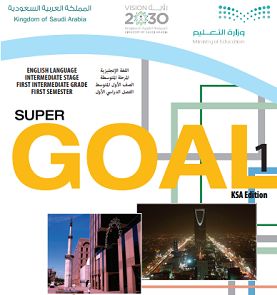 Where do you live?
Writing
COVID 19
☺ Avoid gathering !
☺ wear a mask before going out
☺ Social distancing is not a choice, it is a must!
☺ Keep a distance of 2 meters to avoid accountability
☺ Wash hands constantly
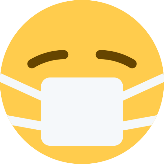 بسم الله الرحمن الرحيم
Day:

Date:
Learning Objectives
1.   Read a post card to a pen pal friend.
2.  Write a post card to a pen pal friend.
3.  use personal pronouns  correctly. 
4. design a brochure about neighborhood.
Writing
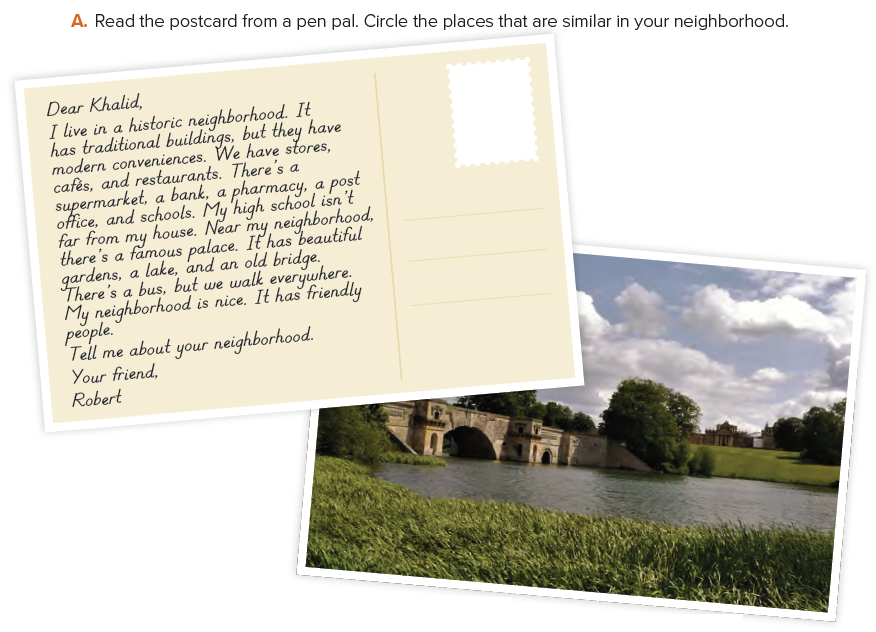 Page 62
Writing
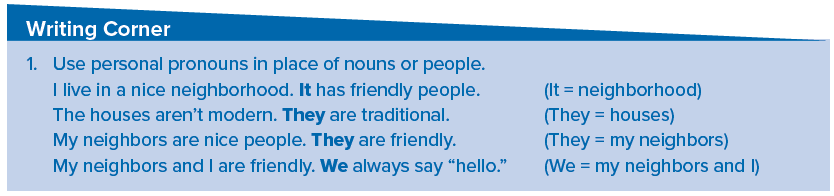 Subject pronouns
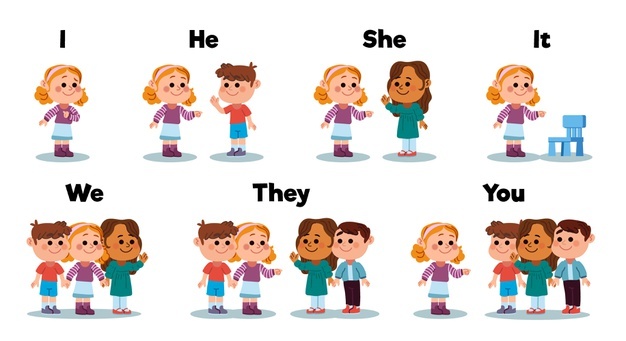 Practice
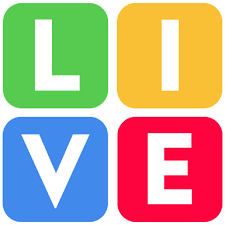 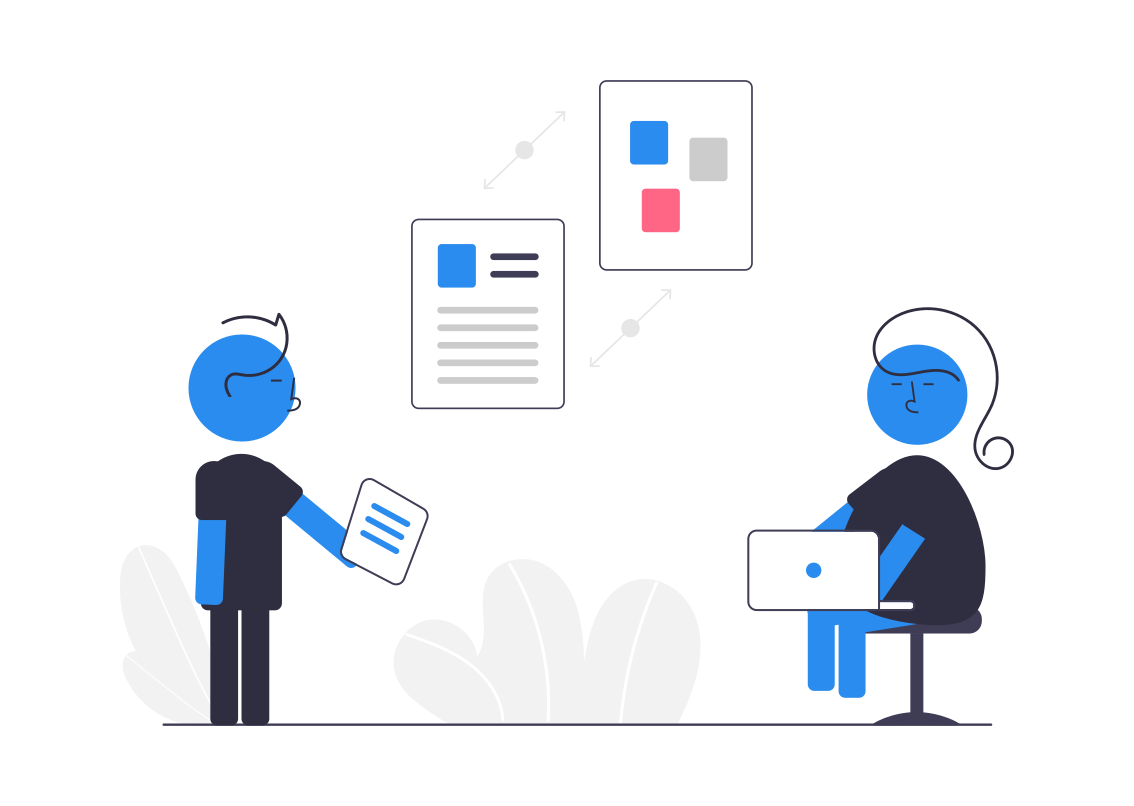 Writing
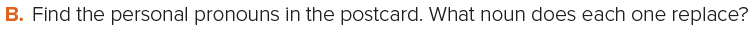 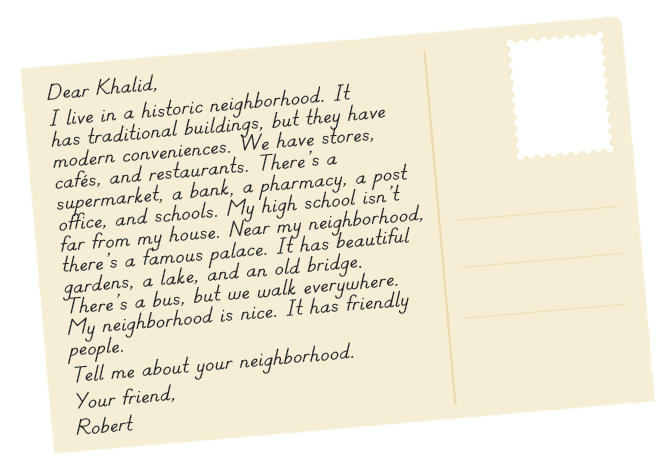 Writing
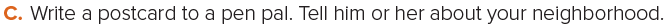 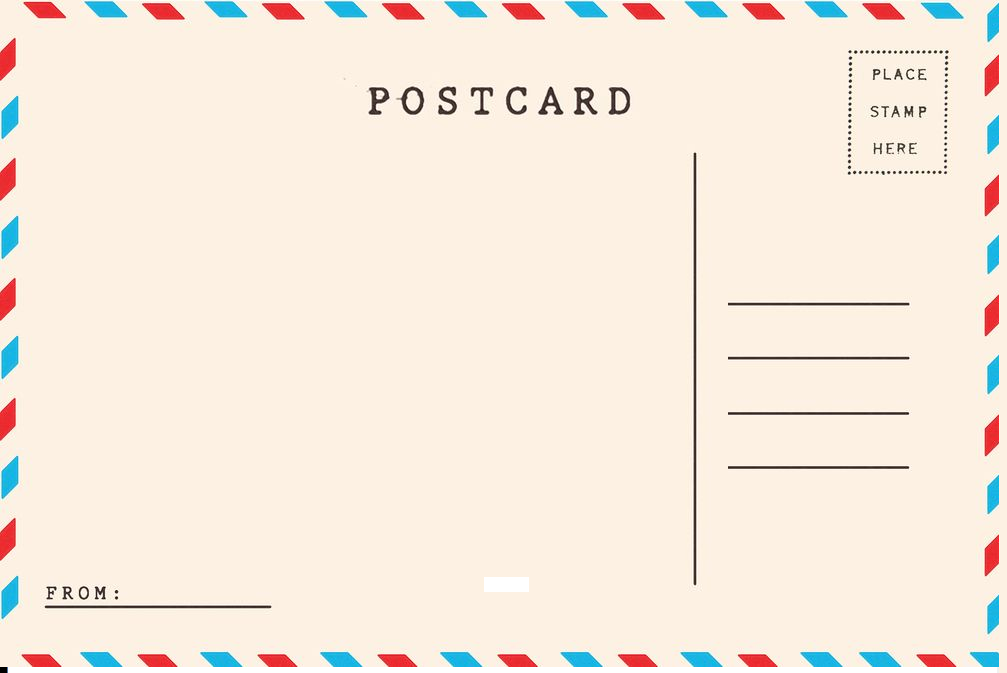 Writing
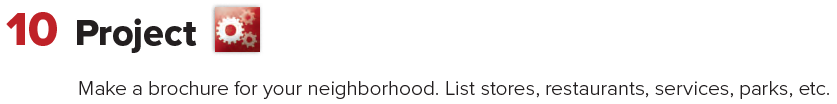 Homework
Page 118 (H)
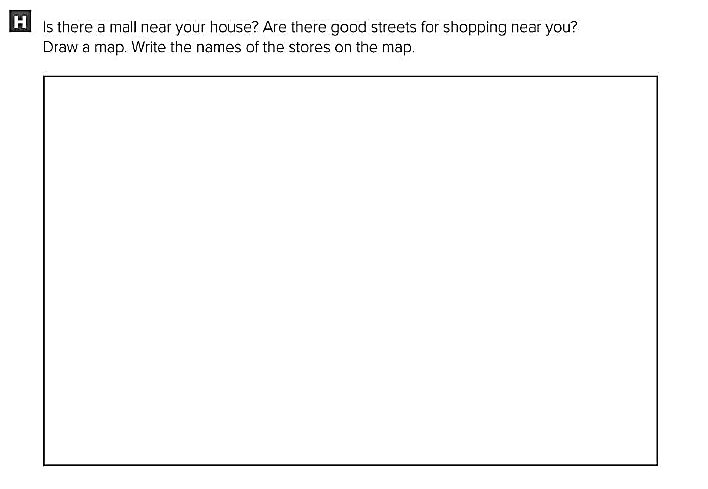 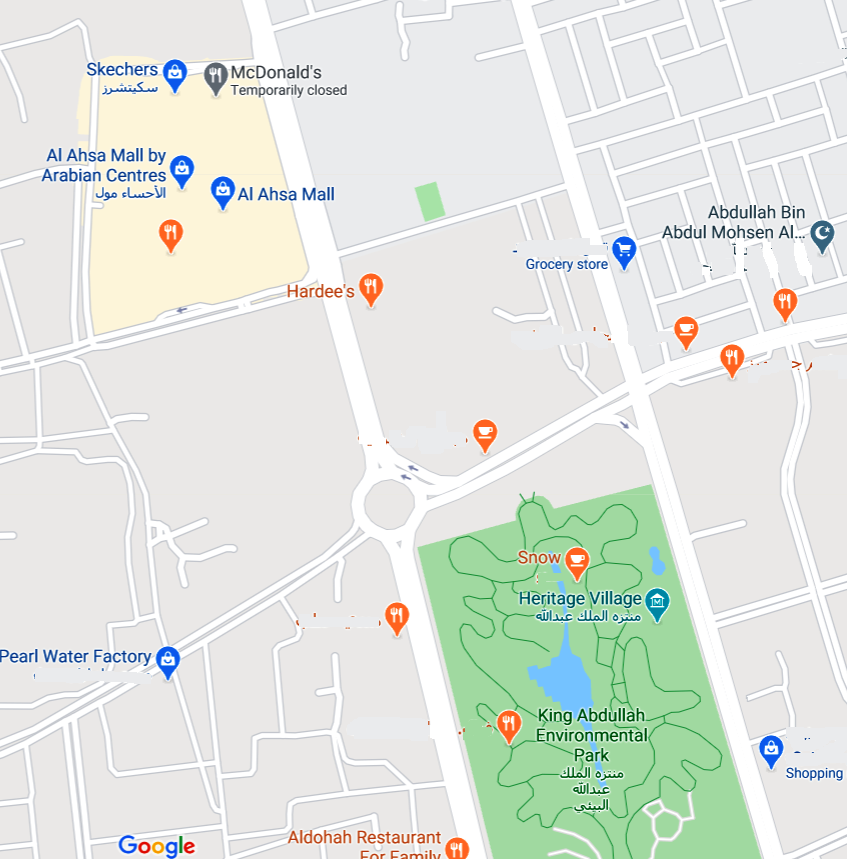